Understanding Dyslexia
by cherry c. lee
[Speaker Notes: Before we begin, how would you define dyslexia?  Take a few minutes and write down a definition of dyslexia.]
What is dyslexia?
From the Texas Dyslexia Handbook (2014):
The student who struggles with reading and spelling often puzzles teachers and parents.  The student displays ability to learn in the absence of print and receives the same classroom instruction that benefits most children; however, the student continues to struggle with some or all of the many facets of reading and spelling.  This student may be a student with dyslexia.
[Speaker Notes: Create a K-W-L on what you know about dyslexia with your table mates.]
dyslexia:  a hidden disability video clip
https://www.youtube.com/watch?v=8m1fCz3ohMw
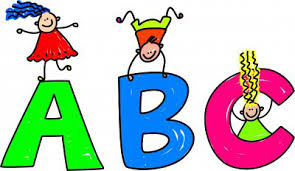 [Speaker Notes: Take a few minutes and create a COW (connection, observation, & wondering).]
Dyslexia defined
Texas Education Code (TEC) 38.003 defines dyslexia in the following way:

“Dyslexia” means a disorder of constitutional origin manifested by a difficulty in learning to read, write, or spell despite conventional instruction, adequate intelligence, and sociocultural opportunity.
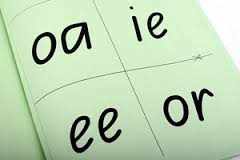 [Speaker Notes: After reading this slide, how does your definition compare to the one that the state uses to define dyslexia.]
Primary Characteristics of dyslexia
Difficulty reading words in isolation
Difficulty accurately decoding unfamiliar or nonwords words (example:  bup, inshy, hep, lig, aft, tith)
Difficulty with oral reading (slow, inaccurate, or labored)
Difficulty with spelling
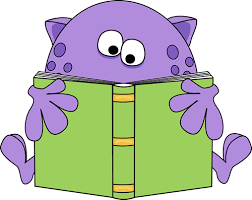 Reading/spelling characteristics
Students with dyslexia may struggle with:

Segmenting, blending, and manipulating sounds in words (phonemic awareness)
Learning the names of letters and their sounds
Holding information about sounds & words in their memory (phonological memory)
Rapidly recalling the names of familiar objects, colors, or letters of the alphabet (rapid naming)
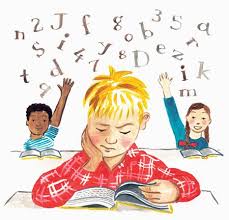 Dyslexia:  A common learning disability
Mather and Wendling (2012) estimate “between 8% and 15%” of the population have dyslexia” (p. 9).  Reading disability is the most common form of learning disability in school settings.  According to Mather and Wendling’s statistics, in a class of 20 students, it is likely between two to four students may have reading challenges. Based on this probability, classroom teachers in PreK-2nd grade should support struggling readers in areas of cognition that are likely to be weak - such as letter-name identification and phonological processing abilities.
[Speaker Notes: Have you worked with a student with dyslexia before? Have you ever suspected a student had dyslexia?  What did you do?]
Related disorders defined
(2) “Related disorders” include disorders similar to or related to dyslexia such as developmental auditory imperceptions, dysphasia, specific developmental dyslexia, developmental dysgraphia, and developmental spelling disability.
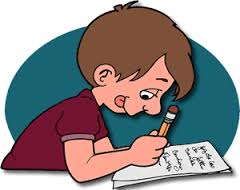 [Speaker Notes: What do you know about dysgraphia?  What are some characteristics of dysgraphia?]
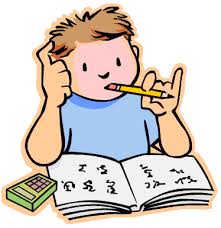 Components of dysgraphia
Poor letter formation
Mixture of capital and lower case spelling
Lack of spacing between words in sentences
Illegible handwriting
Poor use of punctuation
Difficult time composing and organizing writing
Labored handwriting
Poor spelling
Difficulty memorizing high frequency words
Time to test your knowledge!
Test your reading knowledge
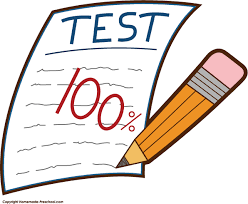 Write your answers on the handout.
How many phonemes are in the words:
Phoneme
Fish
Shower
Sing
Night
Ghost
-What is the difference between a grapheme, a morpheme, and a phoneme?
-What are the six syllable types?
-Why is spelling related to reading?
-How many letters are in the alphabet?  How many phonemes are in the alphabet?
-What are the five components of reading?
[Speaker Notes: Take five minutes and answer these questions on the handout provided.  We will answer the questions during the presentation.]
Phonological awareness Continuum
[Speaker Notes: The Phonological Awareness Continuum includes identifying sounds & words in oral language, rhyming (cat/hat/bat), alliteration (Annie ant asks Alice for apples), sentences (identifying words in sentences), identifying syllables in words, identifying the onset and rime (b-at = bat), and identifying, segmenting, and manipulating phonemes in words.]
Phonemic awareness
[Speaker Notes: Phonemic awareness is the ability to detect individual phonemes (sounds) in words.  Students with dyslexia may have deficits in phonological and specifically phonemic awareness.
There are 44 phonemes in the English language, but only 26 letters.  English is considered an opaque language because letters can have multiple sounds (a = apple a, bacon a, ball o, banana u, watch o).]
Orthographic awareness
Orthographic Awareness is the cognitive ability to store letter shapes and words in the mind. It involves visual memory and is letter specific to letter symbols and sounds, as well as the specific memory for letters and letter patterns in printed words.
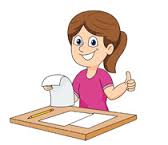 [Speaker Notes: Orthographic awareness is a key component of reading, and is often poor in learners with dyslexia.  There are over 100 graphemes (combinations of written letters) that are used to  make 44 sounds.  English is a complicated language to learn to spell.]
The brain, genetics, and dyslexia
What current research says…
Video clip
https://www.understood.org/en/learning-attention-issues/child-learning-disabilities/dyslexia/video-inside-the-dyslexic-brain
From www.understood.org
[Speaker Notes: What part of the brain appears to be affected in learners with dyslexia?]
Pioneer in dyslexia Research:  Sally Shaywitz
Shaywitz (1996) investigated the “neurobiology of reading” through various fMRI studies, including the specific “neural architecture for reading printed word” (p. 103). She explains that medical science can help explain the neurobiological difference in persons with dyslexia and those without.   
Her website provides additional research on brain imaging.
http://www.childrenofthecode.org/interviews/shaywitz.htm
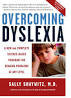 Genetics & Dyslexia
“One of the strongest risk factors for dyslexia is having a close relative with reading problems, i.e. having a family history of dyslexia.  Comparing identical and non-identical twins has shown that your genes account for about half your reading skills and upbringing and environment the other half (i.e. the heritability of dyslexia is 50%).  But dyslexia is a complex cognitive problem that is several levels removed form the proteins whose synthesis genes control; so working out the genetic factors interact with environmental factors to cause reading problems is difficult.”
From www.dyslexic.org.uk/research/genetics-dyslexia
Five components of reading
Supporting reading instruction using best practice
Five components of reading
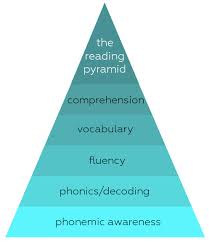 Five Components of Reading:  Phonemic Awareness
the ability to recognize that words are composed of discrete segments of speech sounds

Key focus:  blending, segmenting, manipulating sounds in speech, rhyme, and alliteration.
Learning activities: read rhyming books, match rhyming pictures, make a collage of rhyming words, identify words that rhyme, create silly sentences with alliteration, use counters or magnetic letters to sound out a word, say segmented words and have students say the entire word, putting the onset & rime together (/c/-/at/ = cat, play games in which students blend onset & rime together, play sound bingo, have students use counters or magnetic letters to sound out a word
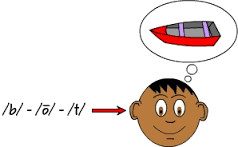 Five components of reading:  Phonics
the relationship between sounds & letters & how those sounds are represented in print
Learning activities:  match plastic letters to letters on a mat/pocket chart, group words by common spelling patterns, sort words by initial or ending consonant sounds, identify suffixes, prefixes, and root words when learning new vocabulary, match pictures of words to make compound words, teach syllable patterns, sort and classify words and objects by vowel sounds
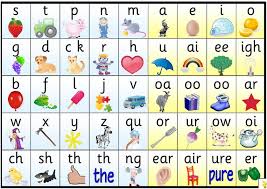 Five components of reading:fluency
the ability to read text accurately, quickly, and with appropriate expression
Intervention activities: listen to text first, then read along with a CD/computer, use a tracker card, use choral reading, reader’s theater, echo reading, or paired reading, model fluent reading across various genres & texts, practice timed reading & rereading, chart, graph & monitor fluency growth, practice reading & rereading sight words in columns, rows, phrases, and sentences to build automaticity
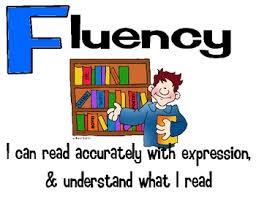 Five components of reading:  Vocabulary
the meaning of words
Instructional activities:  interact with academic vocabulary words on a word wall, design a prefix & suffix wall, create a picture collage that illustrates a vocabulary word, use graphic organizers, play memory or concentration by matching words & definitions, find relationships between associated words, use analogies to explore word relationships, interact with academic vocabulary six or more times during the week, sing songs that are descriptive of words, act out vocabulary words
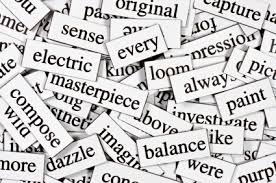 Five Components of reading:reading comprehension
the ability to read text, process, and understand its meaning.

Learning activities:  access prior knowledge by discussing a book or selection before reading, make real life connections, retell a story by acting it or drawing it out, break long passages into shorter reading segments, make predictions before and confirm them during reading, write short summaries after reading, use graphic organizers, Venn diagrams, and annotation of text while reading to deepen understanding, identify text features, determine genre of text and author’s purpose
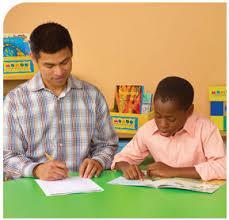 RISK factors
Associated with dyslexia
Common risk factors associated with dyslexia:  Preschool
Delay in learning to talk
Difficulty with rhyming
Difficulty pronouncing words (grandmother = granmody)
Poor auditory memory for nursery rhymes & chants
Difficulty in adding new vocabulary words
Inability to recall the right word (word retrieval)
Trouble learning and naming letters and numbers
Trouble learning the letters in his/her name
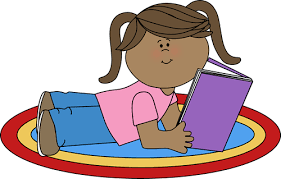 Common risk factors associated with dyslexia:  Kindergarten and first grade
Difficulty breaking words into syllables
Difficulty identifying and manipulating sound in syllables (man = /m/-/a/-/n/)they sound
Difficulty remembering the names of letters and sounds
Difficulty decoding single words
Difficulty spelling the words the way the sound or remembering letter sequences in very common words (them = thim, was = wuz)
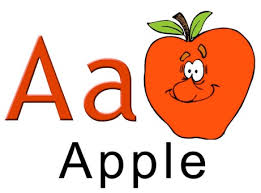 Common risk factors associated with dyslexia:  Second & third grade
Many of the early behaviors remain problematic, along with:
Difficulty recognizing sight words
Difficulty decoding single words (words outside of passages)
Difficulty recalling the correct sounds for letters and letter patters in reading
Slow fluency
Poor spelling
Reliance on picture clues, story theme, or guessing
Poor written expression
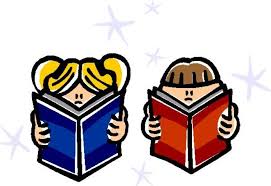 Common risk factors associated with dyslexia: fourth through sixth grade
Many of the early behaviors remain problematic, along with:
Difficulty reading aloud
Avoidance of reading
Poor acquisition of new vocabulary due to reduced independent reading
Use of less complicated words in writing that are easier to spell (big instead of enormous)
Reliance on listening rather than reading for comprehension
Reduced self-esteem
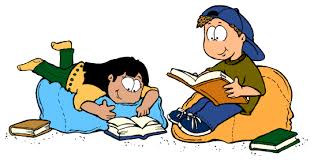 Common risk factors associated with dyslexia: middle school & high school
Many of the early behaviors remain problematic, along with:
Difficulty keeping up with academic task demands
Difficulty with written assignments
Difficulty learning a foreign language
Poor self-esteem
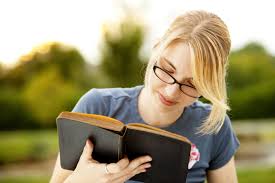 Identification & assessment
For dyslexia and related disorders
Early identification
“Early identification of students with dyslexia as well as the corresponding early intervention program for these student will have significant implications for their future academic success” (Texas Dyslexia Handbook, 2014).
Early identification and remediation is needed to support learners with reading deficits. 
School districts should not delay evaluation based on a wait and see approach.  
Learners who are reading below grade level In third grade will likely not catch up to their same age peers who are reading on grade level.   
Parents have a right to request a dyslexia evaluation at any time.
DSISD District policies for identifying students with dyslexia and related disorders
Parents, teachers, and IST committee members can request dyslexia and/or dysgraphia screening.
School administrators must respond to parent requests for testing.
Parent(s) must sign consent for testing before the evaluation can begin.
The campus dyslexia interventionist (DI) conducts a comprehensive dyslexia and/or dysgraphia evaluation.
The DI collects formal and informal data on student, as well as considers additional factors (attendance history, past academic performance, ELL status, educational opportunity, & family history) when making a recommendation for dyslexia and/or dysgraphia accommodations and services.
DSISD follows the Texas Dyslexia Handbook guidelines.
Procedures for assessment
Data should be gathered during the assessment process, including:
Vision & hearing
Teacher reports
Classroom reading assessments
Report cards
Reading inventories
Prior assessments/evaluations
Universal screenings
Samples of school work
Standardized testing records
English as second language information (ex:  TELPAS scores, Home Language Survey)
Health history
Parent reports
Evaluation For Dyslexia:  additional tests
The evaluation specialist or diagnostician may use the following diagnostic tests to evaluate the student for dyslexia and/or dysgraphia:
Gray Oral Reading Test (Gort-5)
Woodcock-Johnson-4 Tests of Achievement, Oral Language, and Cognitive Performance 
Comprehensive Test of Phonological Processing (CTOPP-2)
Test of Word Reading Efficiency (TOWRE-2)
Developmental Reading Assessment (DRA-2)
DeCoste Writing Protocol
informal reading fluency assessments
intervention
For dyslexia
Dyslexia intervention
Typically, the dyslexia intervention is a two-year remediation program. 
Intervention is offered 45 minutes, 4 days/week.  
Intervention groups are small - between two to six students - to personalize instruction.
Curriculum is multi-sensory, systematic, sequential, and research-based.
A person trained in reading disorders and dyslexia should lead dyslexia instruction.
Intervention includes instruction in phonemic awareness, phonics, word attack skills, fluency, spelling, handwriting, reading comprehension, grammar, and vocabulary.
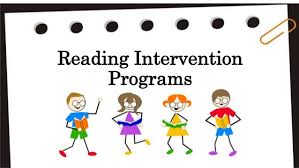 Six syllable types should be directly taught during intervention.
Closed syllables (bug, ham, com-mon, but-ton)
Open syllables (me-ter, go, he, we, si-lent)
Vowel-consonant-e syllables (while, yoke, rude, wake)
Vowel teams (tree, couch, shoe, boat)
Vowel r combinations (farm, short, stir, worm, burn)
Final stable syllable (table, doodle, explosion, station )
[Speaker Notes: Talk at your table about the six syllable types:
Open, closed, magic e, vowel team (digraphs/diphthongs), r controlled (combinations), and final stable syllables.]
Syllable division should also be taught.
All five components of reading should also be included in the multisensory education
Tiered levels of Support
Tier 1: Students performing on or above grade level in reading (based on DRA scores & classroom performance) receive research-based classroom instruction during their language arts block.
Tier 2: Students performing one DRA level below expected level and demonstrating academic need receive additional research-based classroom support from general education teachers (usually student’s own homeroom teacher) two to four times per week for 10-20 minutes per session; classroom teachers carefully monitor student progress through the use of weekly running records, CBA’s, and informal observations.
Tier 3: Students performing 2 or more DRA levels below expected level and demonstrating academic need receive outside research-based support from instructional specialist two to four times per week for 30-45 minutes per session to build reading skills.  Dyslexia intervention is considered a Tier 3 support.
accommodations
Accommodations:  textbooks & curriculum
Books/Reading:
Provide audiotapes/CDs of textbooks & have student follow the text while listening
Provide summaries of chapters
Use marker or highlighting tape to highlight important sections
Use colored overlays
Review vocabulary prior to reading
Assign peer buddies
Do not require student to read aloud
Accommodations:  curriculum
Shorten assignments to focus on mastery of key concepts
Shorten spelling tests to focus on mastering the most important words
Substitute alternatives for written assignments (posters, drama, collage, oral/taped presentations, video presentation)
Accommodations:  Classroom environment
Provide a computer for written work
Seat student close to teacher 
Provide quiet during intense learning opportunities
Provide access to Bookshare or other text to speech software
Accommodations:  directions
Give directions in small steps and with as few words as possible
Break down directions into steps
Read written directions
Accompany oral directions with visual clues when possible
Use both oral and written directions
Check for understanding
Accommodations:  writing
Use worksheets that require minimal writing
Provide copies of teacher’s notes
Allow student to sue a keyboard when appropriate
Allow student to respond orally
Grade only for content, not spelling or handwriting
Allow student to dictate answer to essay questions
Use speech to text software
Use graphic organizers 
Reduce copying tasks
Reduce written work
Accommodations: testing
Go over directions orally
Allow extended time
Avoid timed testing
Read test materials and allow oral responses
Provide typed test materials (not handwritten materials)
Allow tests to be taken in a room with few distractions
Allow student to dictate answers or use text to speech/speech to text software
Accommodations:  homework
Reduce reading assignments
Accept work dictated by student to a parent/tutor
Limit amount of time to spend on homework
Prioritize assignments
Use a planner so students can review assignments daily
Accommodations:  classroom guidelines for teachers
Provide extra time for reading & writing activities
Provide multiple ways to respond, like saying the answers, circling an answer, or highlighting the answer
Provide sentence stems for oral and written communication
Provide samples of model work
Allow understanding to be demonstrated in various formats (oral, video, drama)
Ensure new learning is taught in a multi-sensory format
Prioritize homework
Use a daily planner/calendar
[Speaker Notes: What can you do to support learners with dyslexia in your grade level, in your classroom?]
thank-you for your time
Question & answer opportunity
[Speaker Notes: Allow time for questions & answers.]
resources
Resources:
Birsch, J. R. (2011). Connecting Research and Practice. In. J.R. Birsch (Ed.). Multisensory Teaching of Basic Language Skills (pp. 1-25). Baltimore, MD: Paul H. Brookes Publishing Company.
Carreker, S.  (2011). Teaching reading: accurate decoding.  In. J.R. Birsch (Ed.), Multisensory Teaching of Basic Language Skills (pp. 207-250). Baltimore, MD:  Paul H. Brookes Publishing Company.
http://www.childrenofthecode.org/interviews/shaywitz.htm
Cunningham, P., Cunningham, J., Hoffman, J., & Yopp, H. K. (1998). Phonemic awareness and the teaching of reading: a position statement from the board of directors of the international reading association.  Newark, DE:  International Reading Association. 
http://www.dyslexic.org.uk/research/genetics-dyslexia
Mather, N., & Wendling, B.J. (2012).  Essentials of dyslexia assessment and intervention.  Hoboken, NJ:  John Wiley & Sons.
Moats, L.C., & Dakin, K.E. (2008).  Basic facts about dyslexia and other reading problems.  Baltimore, MD:  The International Dyslexia Association.
Shaywitz, S. (2003).  Overcoming dyslexia:  A new and complete science-based program for reading problems at any level.  New York, NY: Alfred A. Knopf.
Sousa, D. A. (2005). How the brain learns to read.  Thousand Oaks, CA:  Corwin Press.
Texas Dyslexia Handbook Revised Procedures Concerning and Related Disorders. (2014), Austin, TX:  Texas Education Agency. 
www.understood.org